CAMBIOS EN LA ADOLESCENCIA Y EJERCICIO DE LA SEXUALIDAD
COMPRENDE LOS CAMBIOS FISICOS Y EMOCIONALES QUE EXERIMENTAN EN LA ADOLESCENCIA Y VALORA LAS IMPLICACIONES PERSONALES QUE TRAE CONSIGO EL EJERCICIO TEMPRANO DE SU SEXUALIDAD
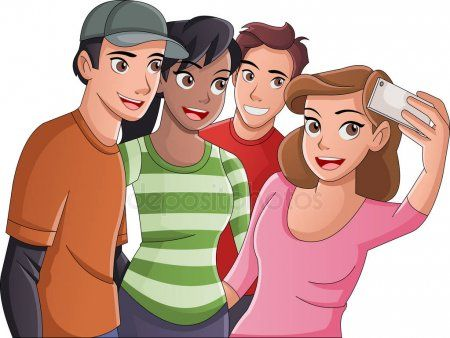 * SEGÚN LA ORGANIZACIÓN MUNDIAL DE LA SALUD (OMS) LA ADOLESCENCIA SE PRODUCE ENTRE LOS 10 Y 19 AÑOS
SE DIVE EN DOS PARTES: LA ADOLESCENCIA TEMPRANA O PUBERTAD( 10-15 AÑOS)  Y LA ADOLESCENCIA TARDIA ( SE PROLONGA HASTA LOS 19 AÑOS
https://www.youtube.com/watch?v=cIdfWr8fr3I
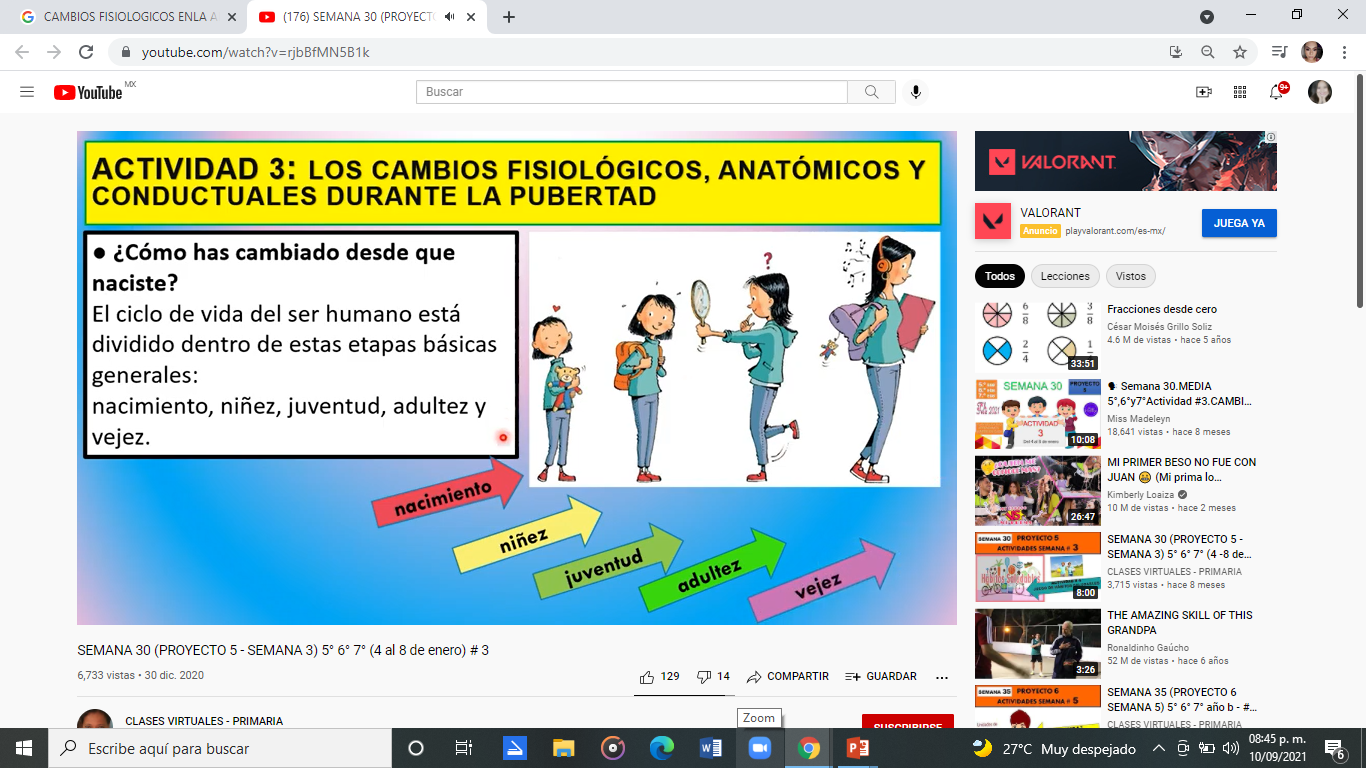 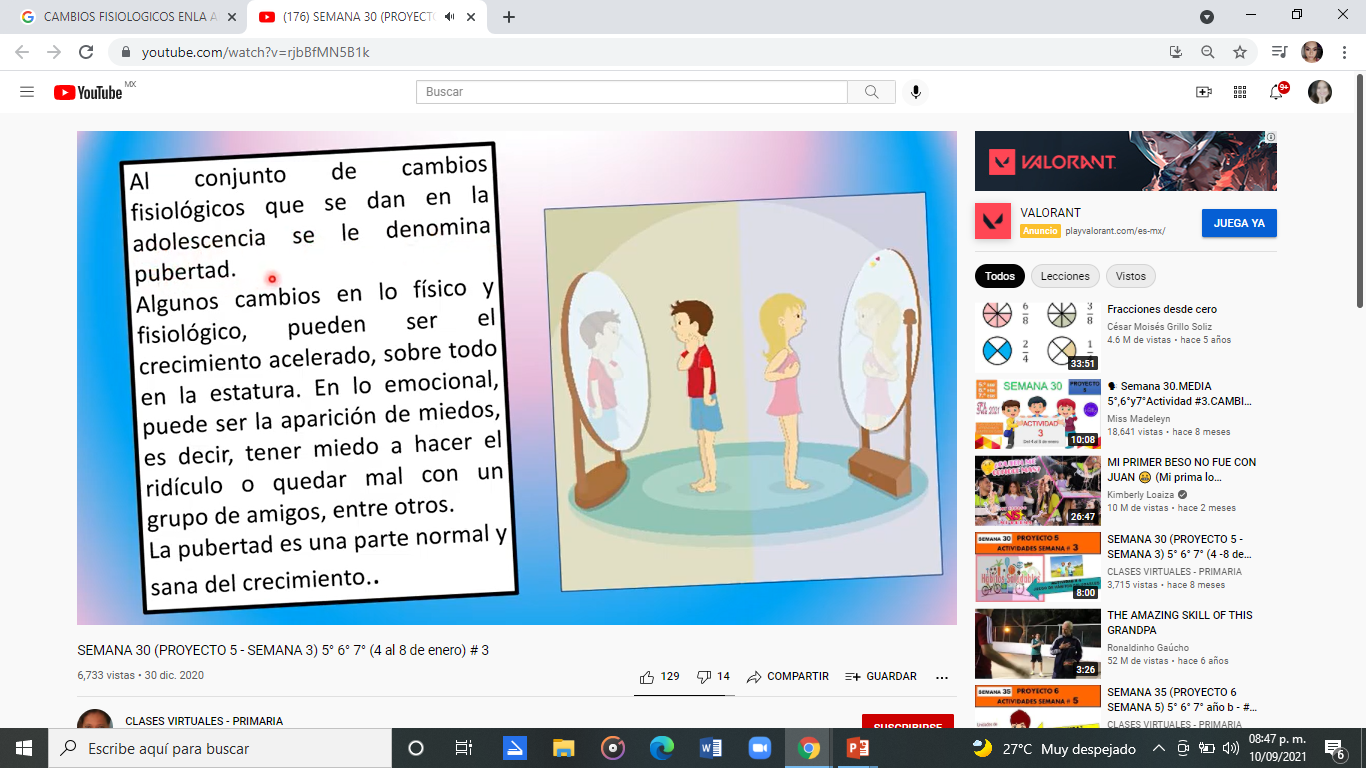 CAMBIOS ANATOMICOS Y FISIOLOGICOS
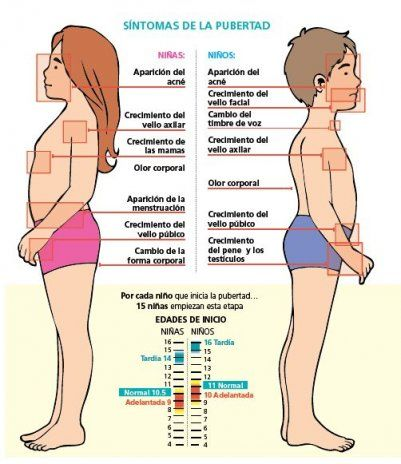 ANATOMICO : SE REFIERE A LA FORMA
FISIOLOGICO: FUNCION DEL ORGANISMO
EJERCICIO DE LA PAG. 17  TABLA #1 Y #2  INCISO A Y B
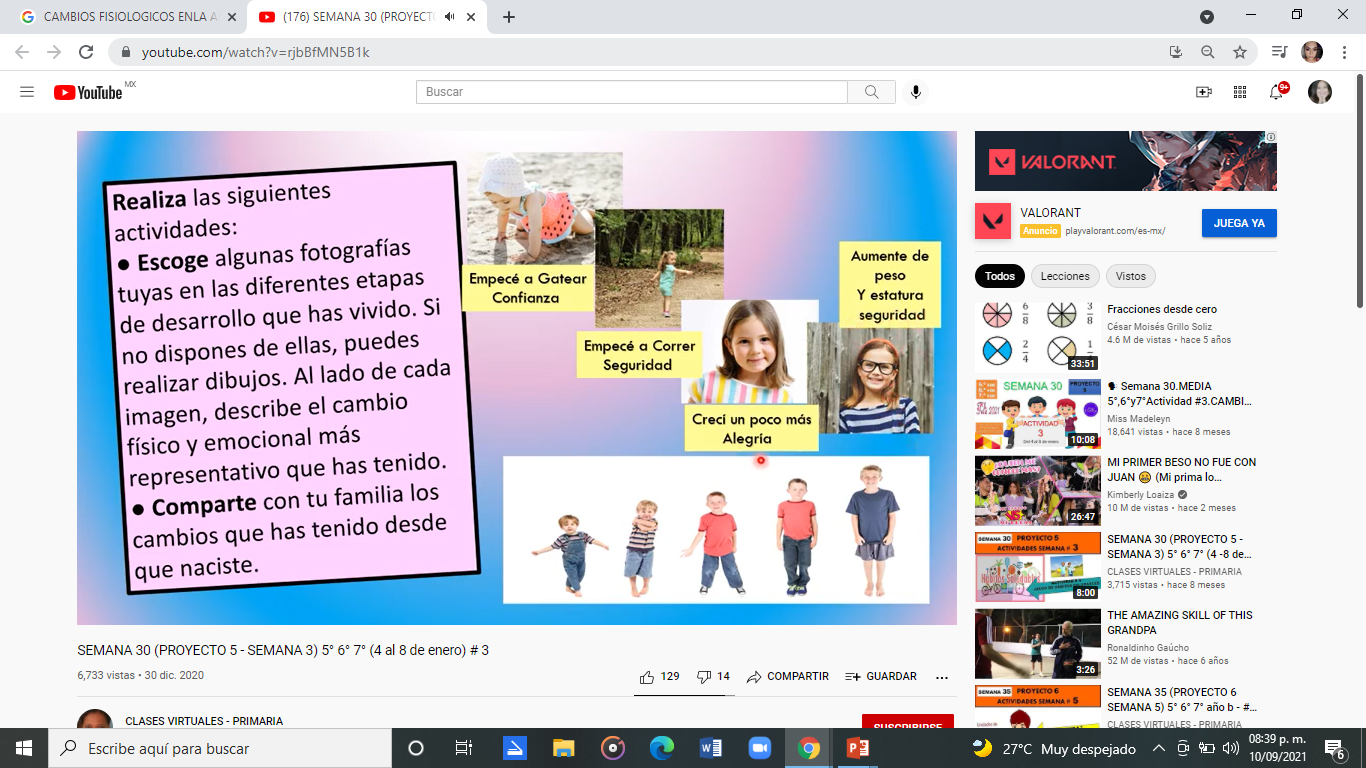